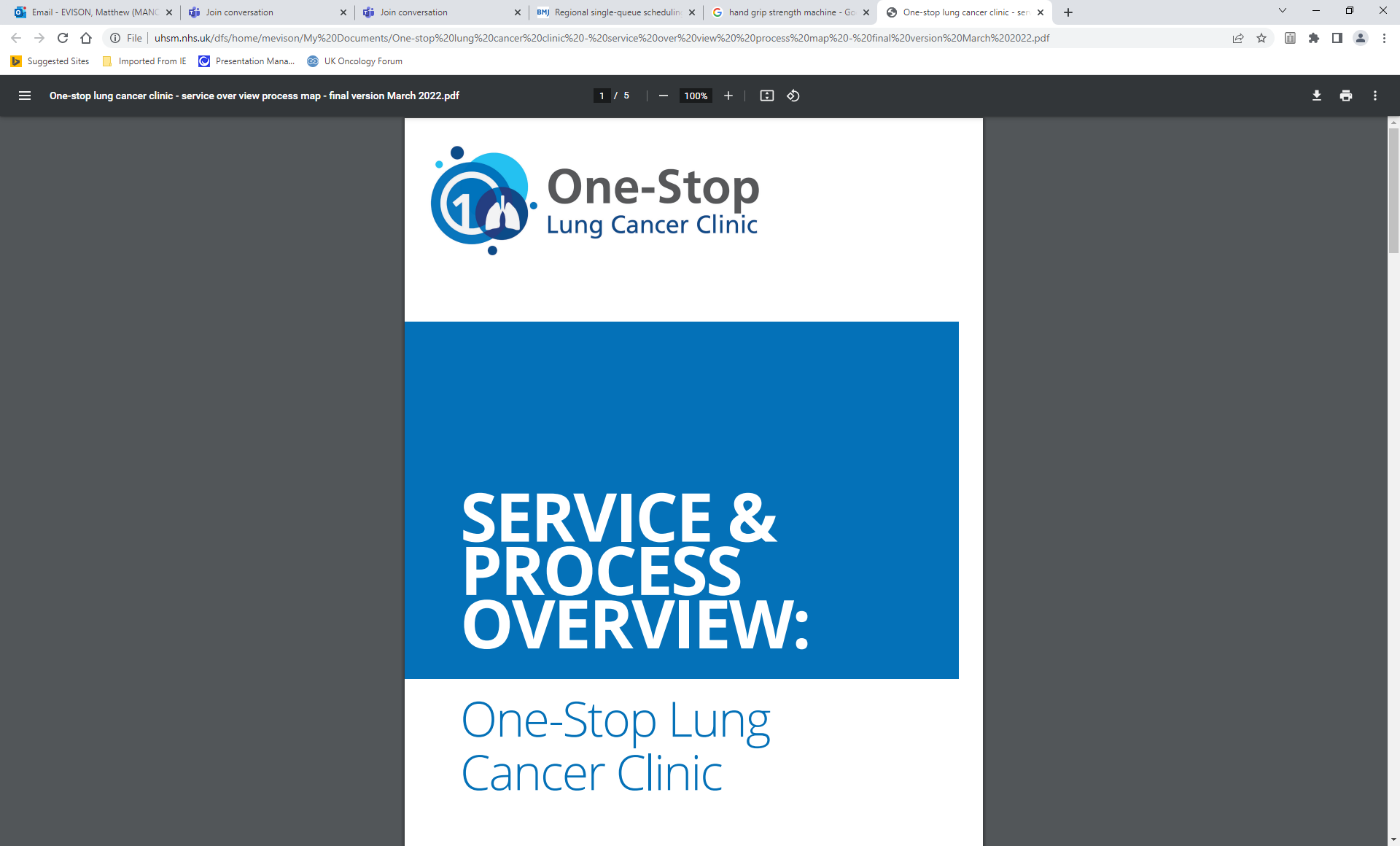 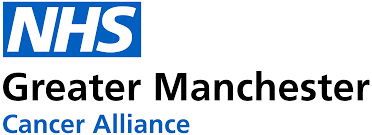 Greater Manchester One-stop Lung Cancer Clinic(Cancer Treatment & Optimisation Programme)
Professor Matthew Evison
Consultant Chest Physician
Lung Cancer & Thoracic Surgery Directorate, Wythenshawe Hospital, Manchester University NHS Foundation Trust
Associate Medical Director, Greater Manchester Cancer
MASHC Honorary Clinical Chair, Faculty of Biology, Medicine & Health, University of Manchester

Lisa Galligan-Dawson
Director of Performance, Greater Manchester Cancer
Key challenge in GM: making treatment decisions in ‘higher risk’ patients with NSCLC referred for thoracic surgery
Source of delayed pathways and poor outcomes (upstaging & poor experience)
January 2022 – May 2022 = 95 patients 
Time from Referral to Decision to Treat (DTT): Mean 28 days, Median 20 days, range 3-207 
Time from Referral to First Definitive Treatment (FDT): Mean: 48 days, Median 41 days, range 13-228 
47% of the patient harms recorded in GM (20/21) relates to lung cancer through 104-day reviews
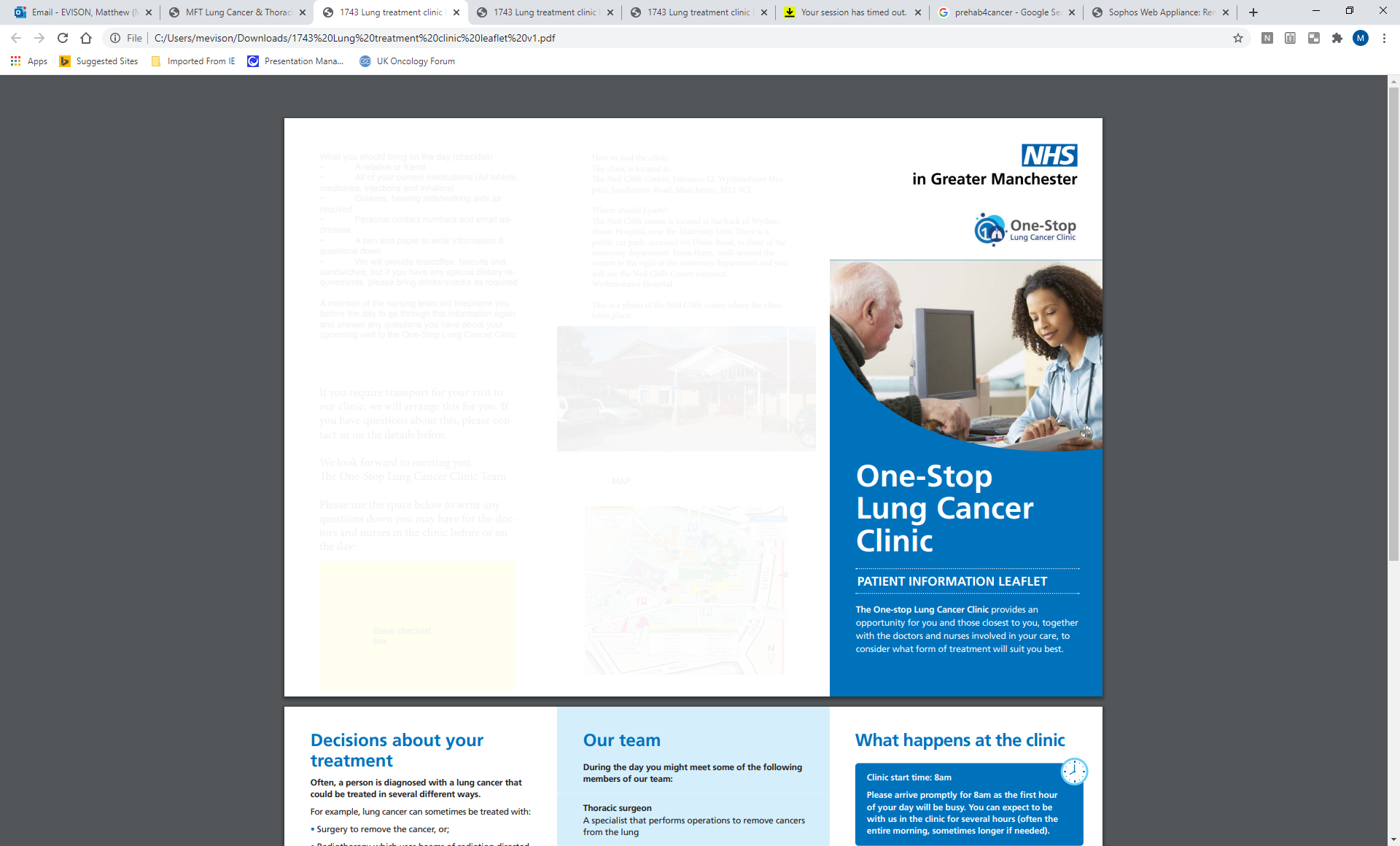 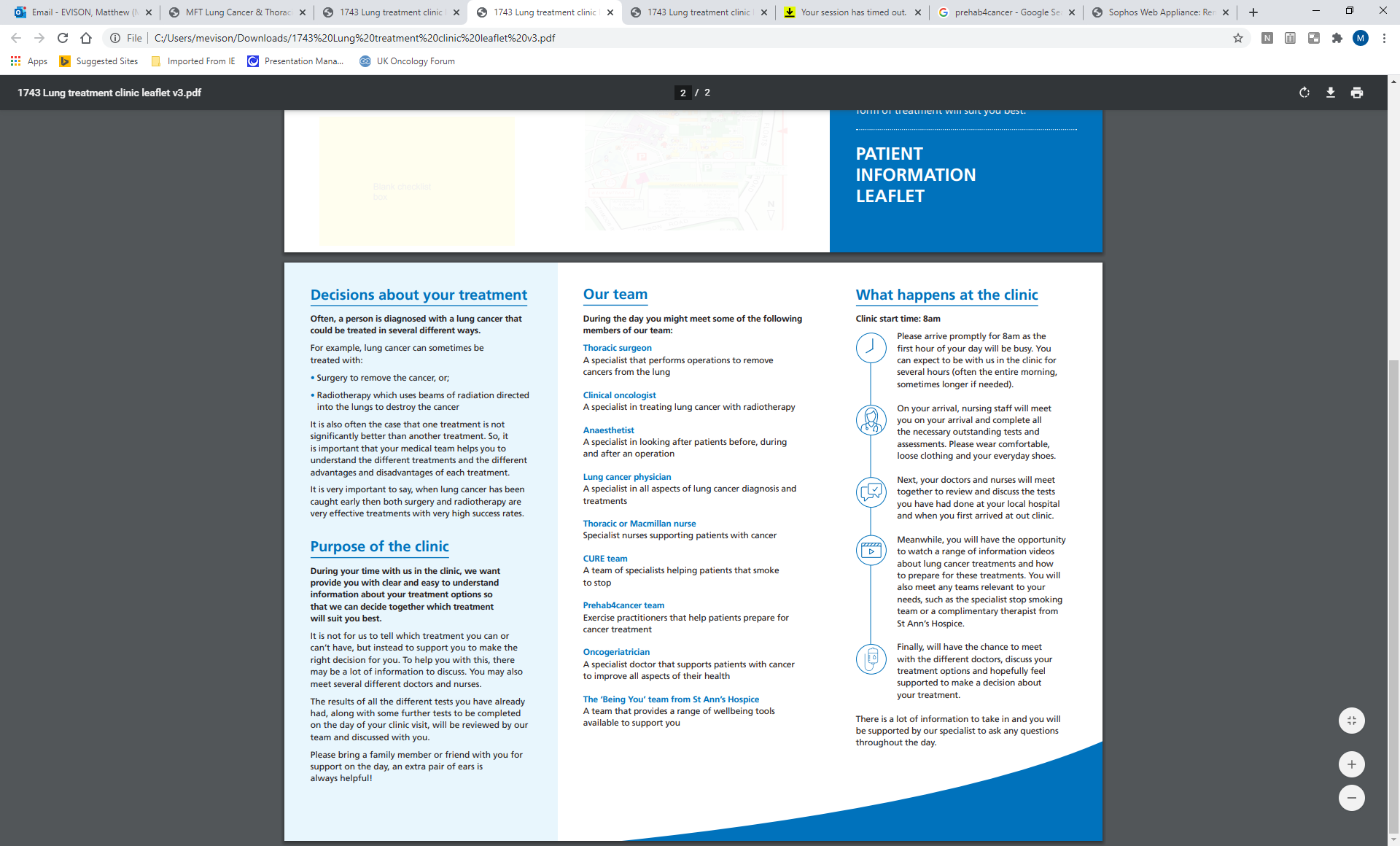 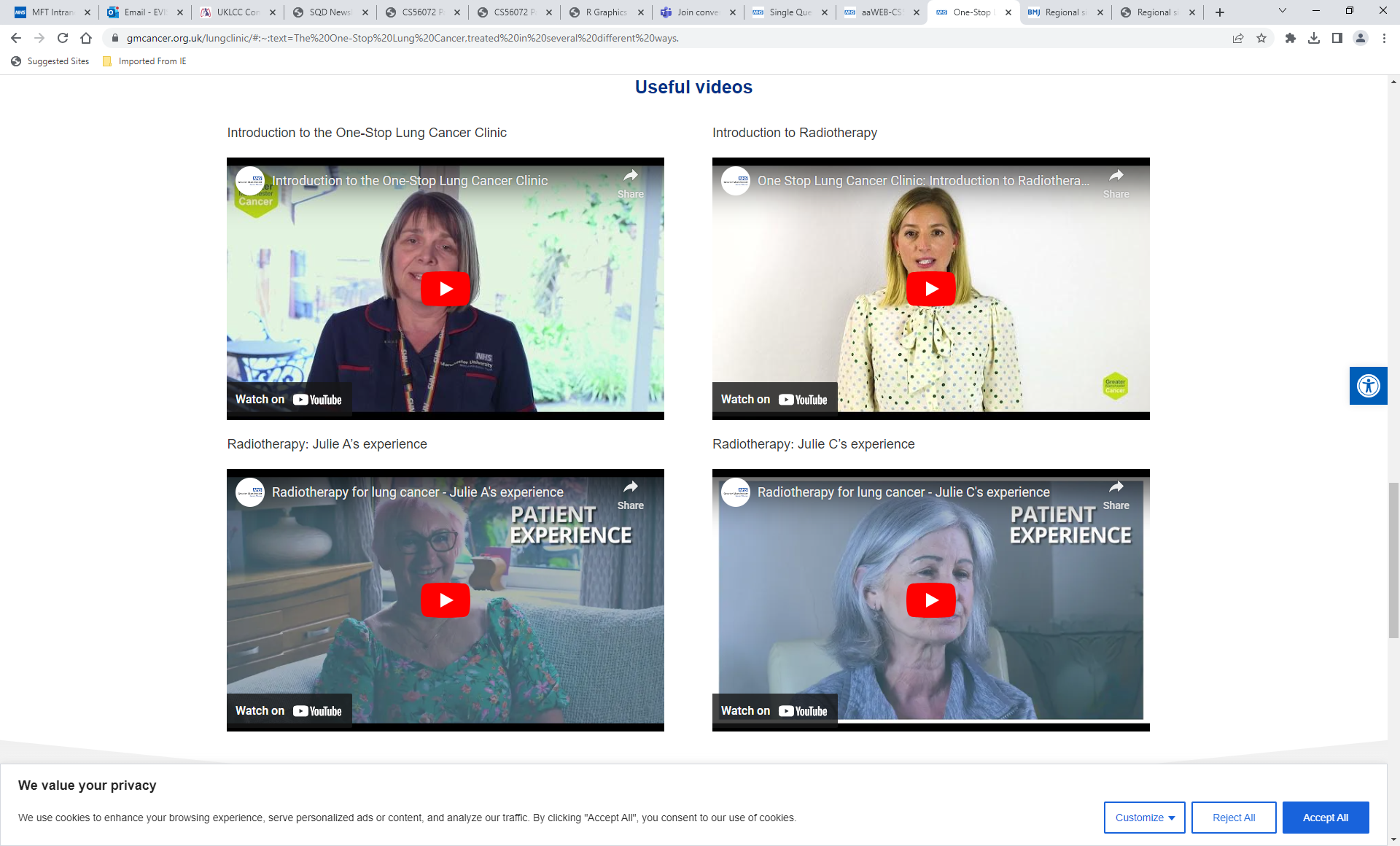 GM One-Stop Lung Cancer Clinic
https://gmcancer.org.uk/lungclinic
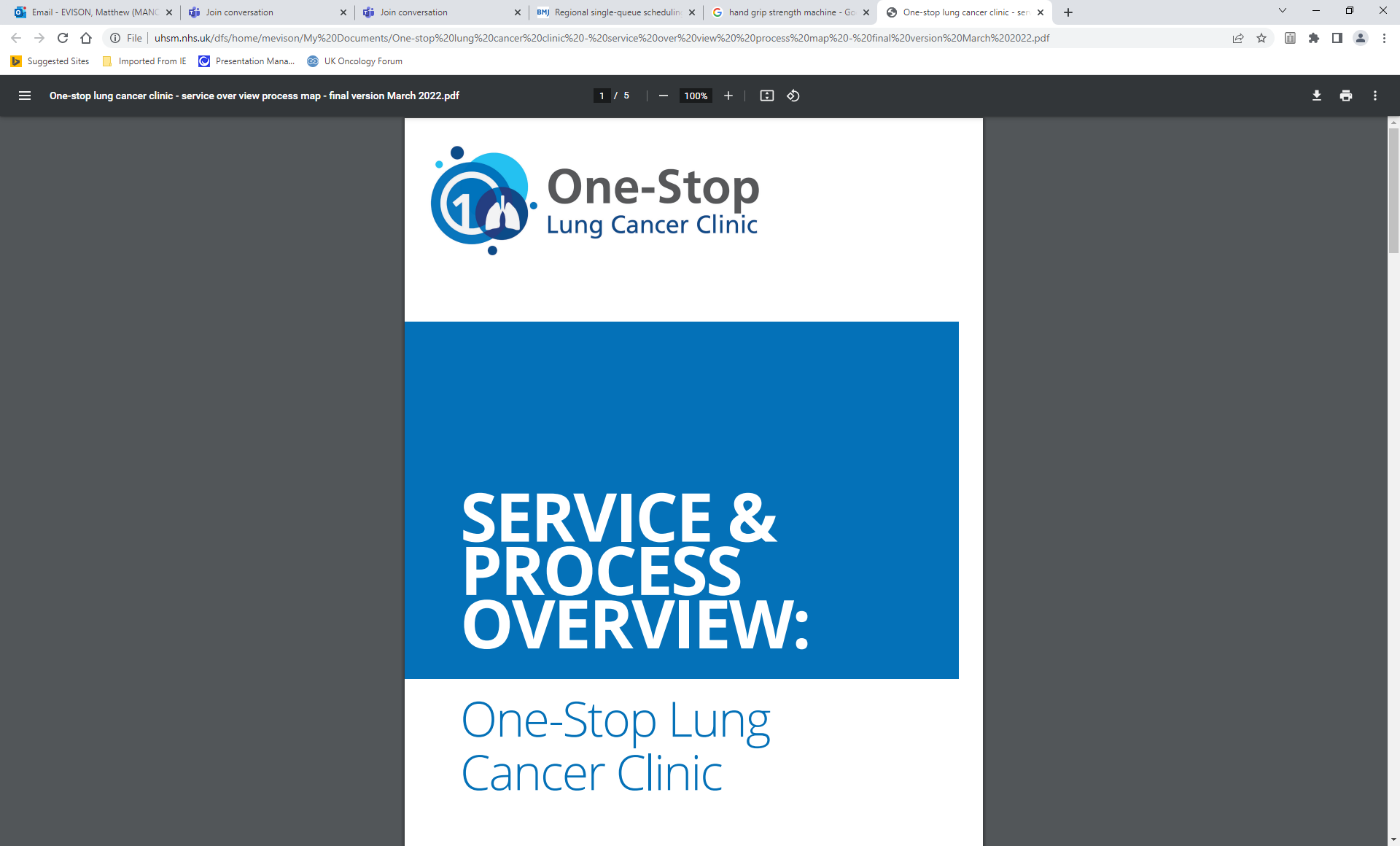 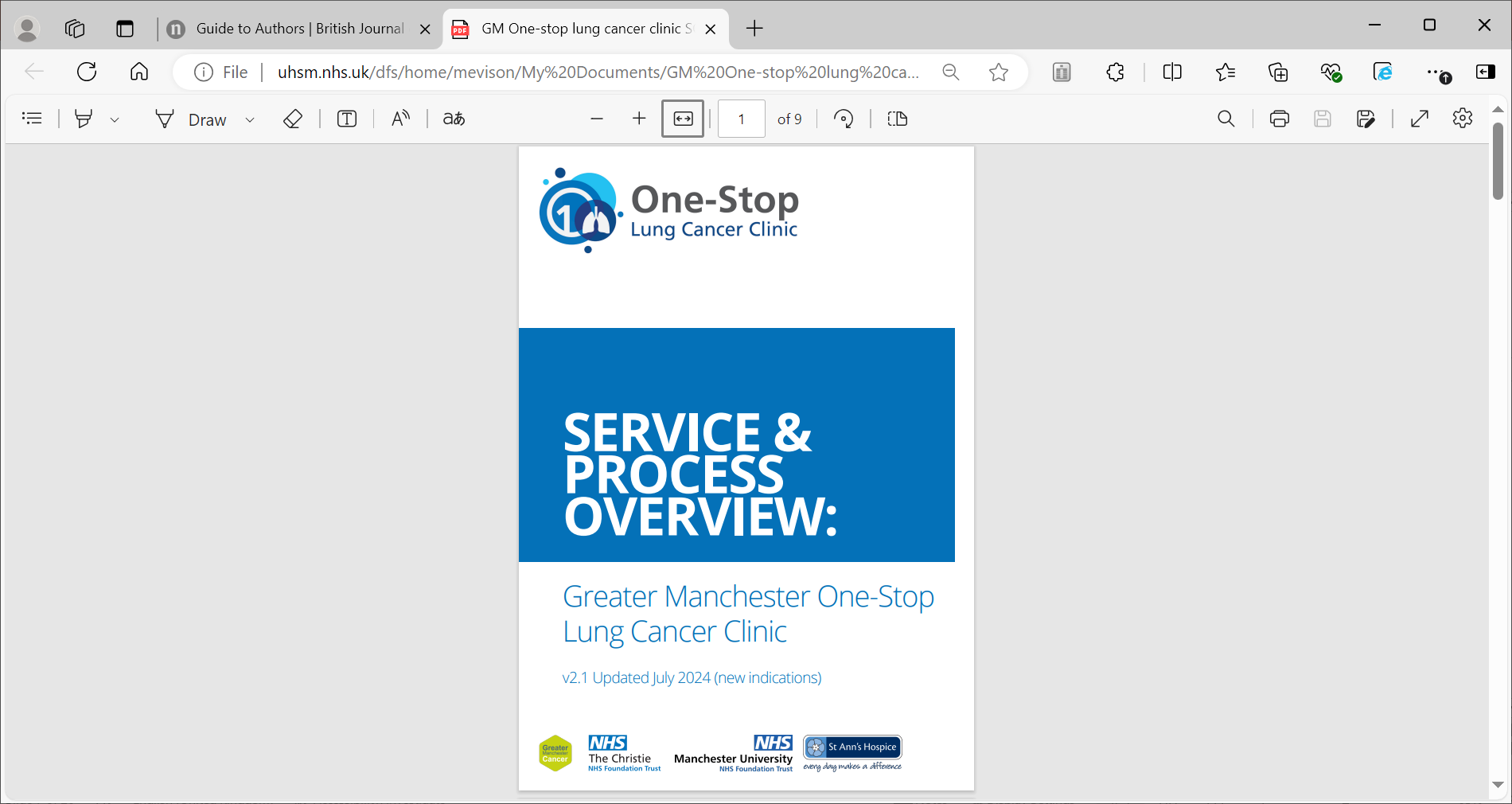 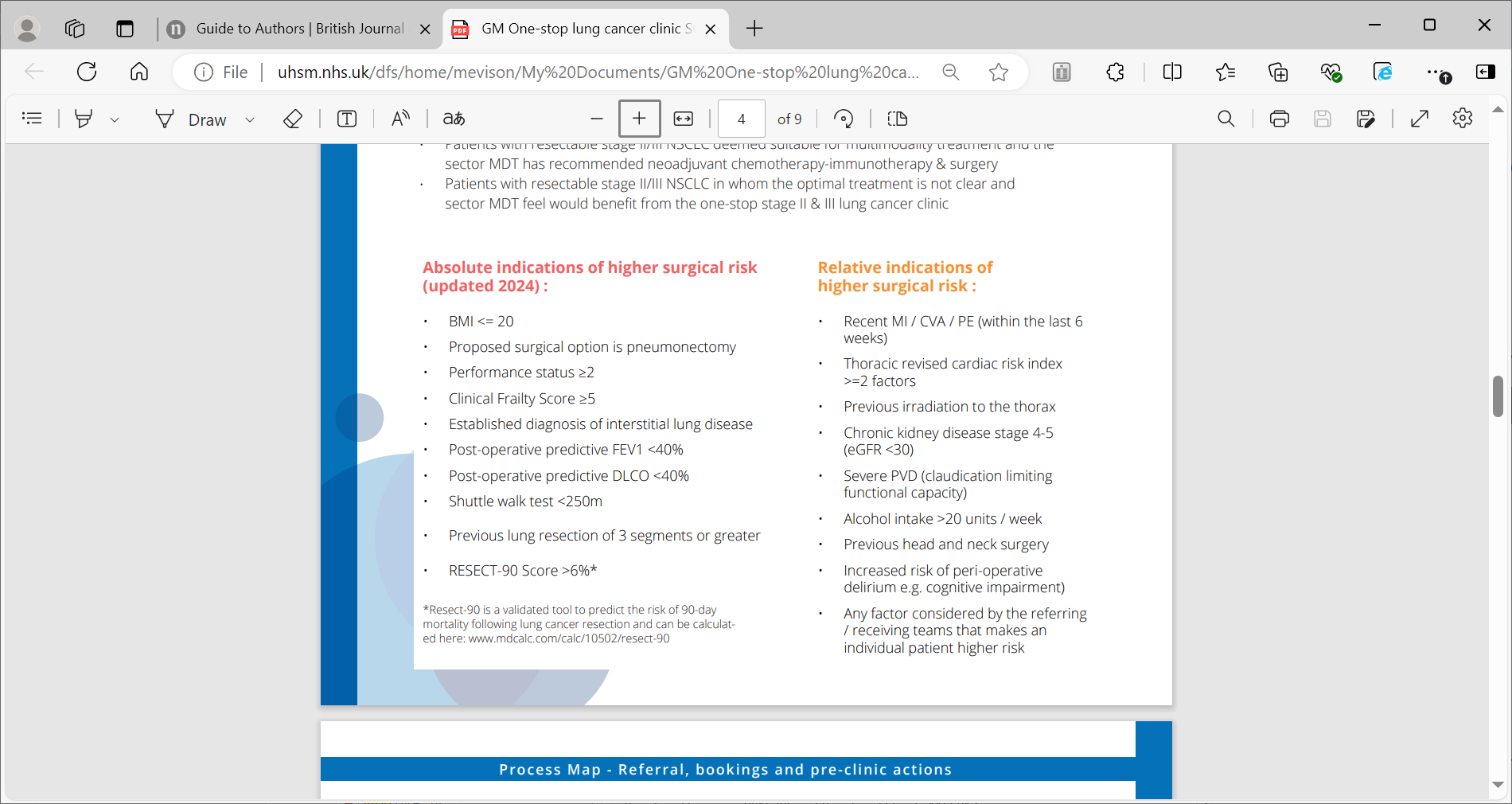 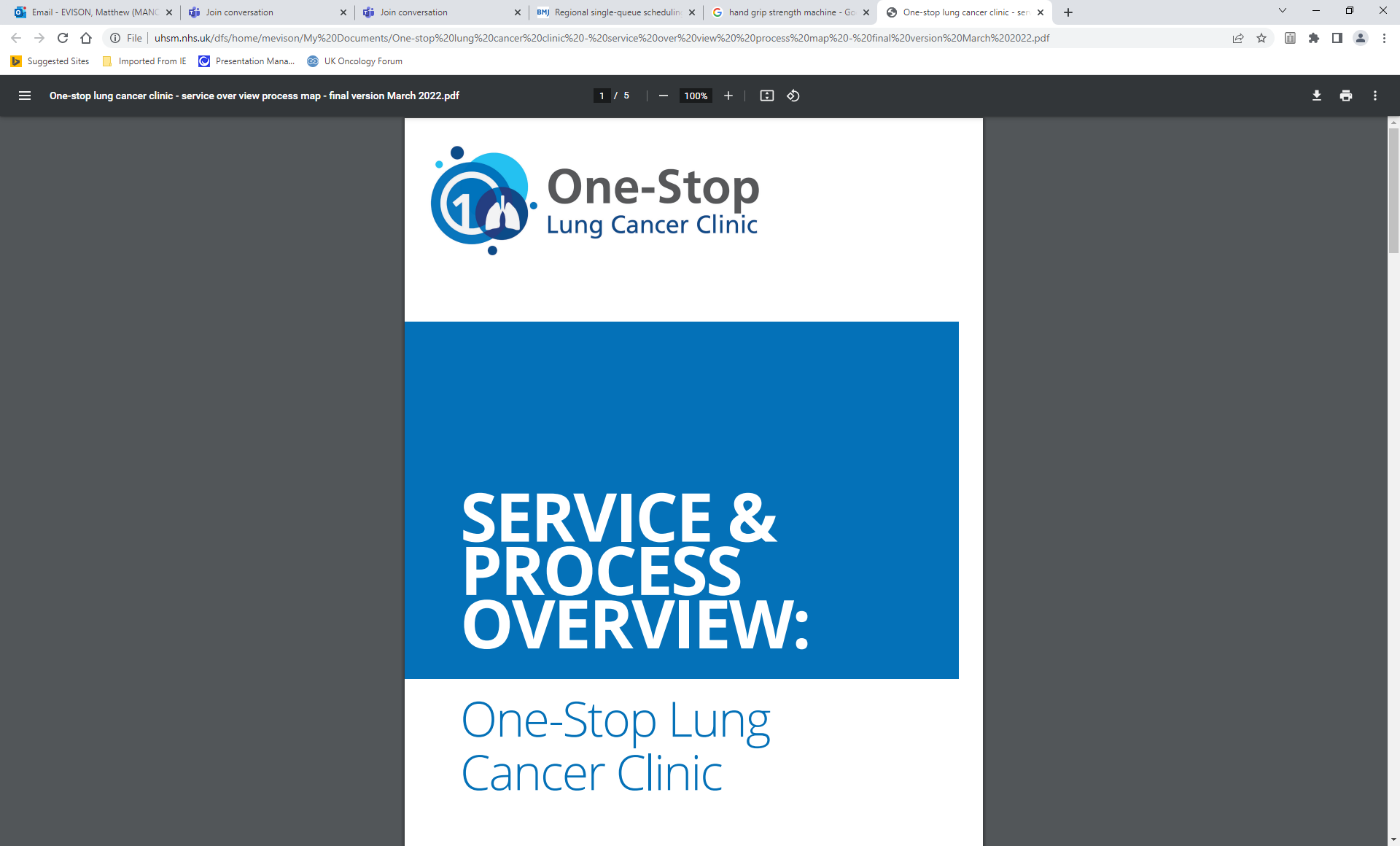 The GM One Stop Lung Cancer Clinic
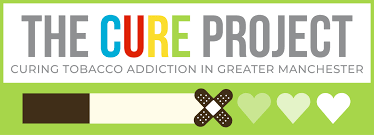 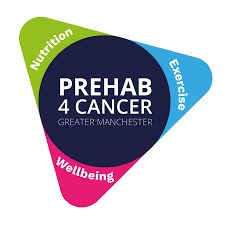 Clinic structure
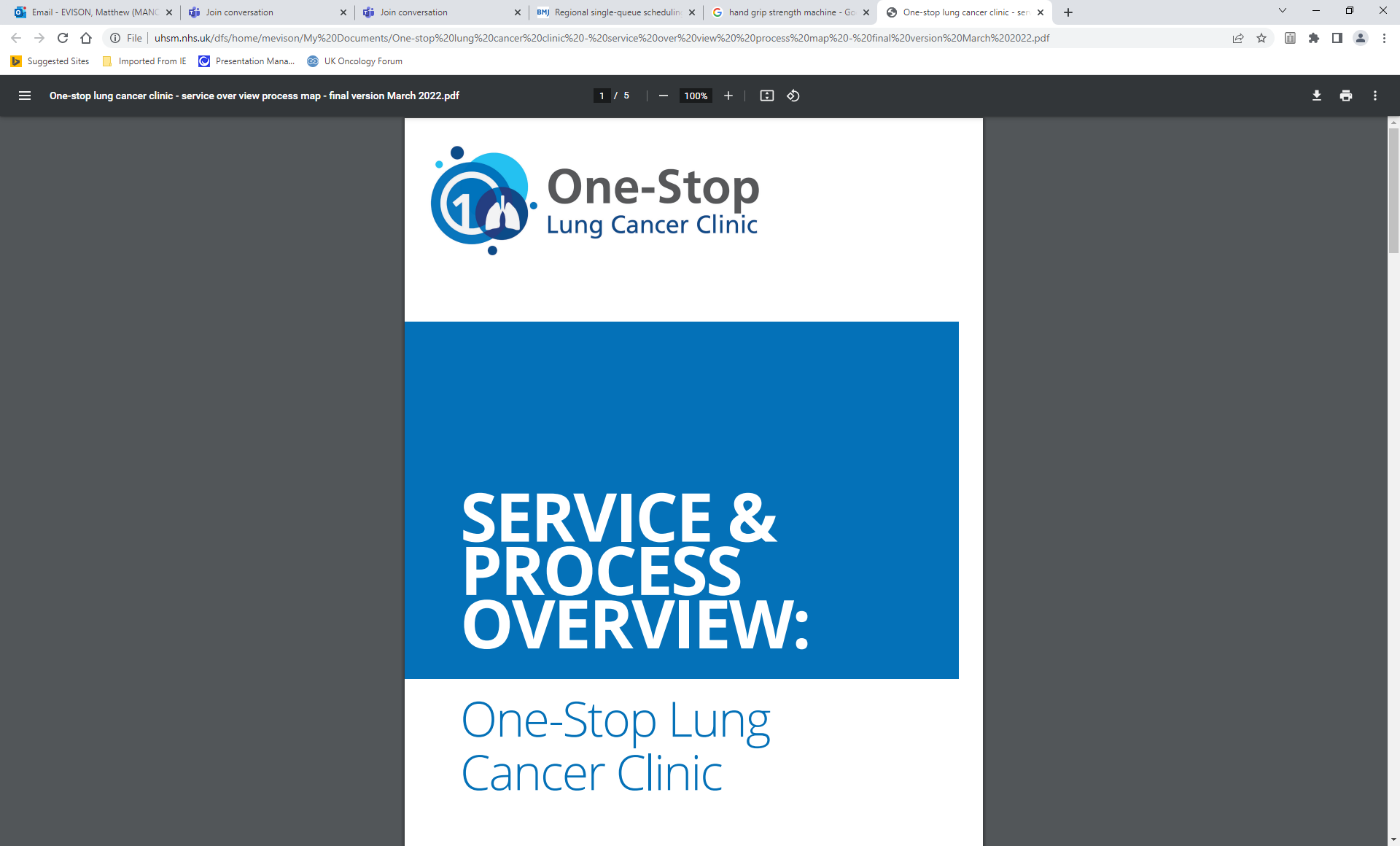 8am: Arrival
Dedicated private taxi company contract, transport provided FOC
8-9am: Standardised nursing assessment and CNS/surgeon initial meeting
Sit-stand test, pro-BNP, tobacco dependency, alcohol, physical activity & prehab
9-10am: One stop clinic MDT 
Presented by surgical team, chaired by chest physician 
9-10am: Patient information videos
Surgery, radiotherapy, prehab, CURE
10-12.45pm: Consultations
Thoracic surgery, thoracic anaesthesia, clinical oncology, CURE, prehab, oncogeriatrics, chest physician
12.45-1pm: Wrap-up meeting
GM One Stop Lung Cancer Clinic: Outcomes (115 pts)88% of patients made a treatment decision on the day of clinic
Mean 27 days: Saving of 21 days
Median 26 days: Saving of 15 days
Mean 5 days: Saving of 23 days
Median 4 days: Saving of 16 days
The GM One Stop Lung Cancer Clinic
Experience of care: GM One Stop Lung Cancer Clinic
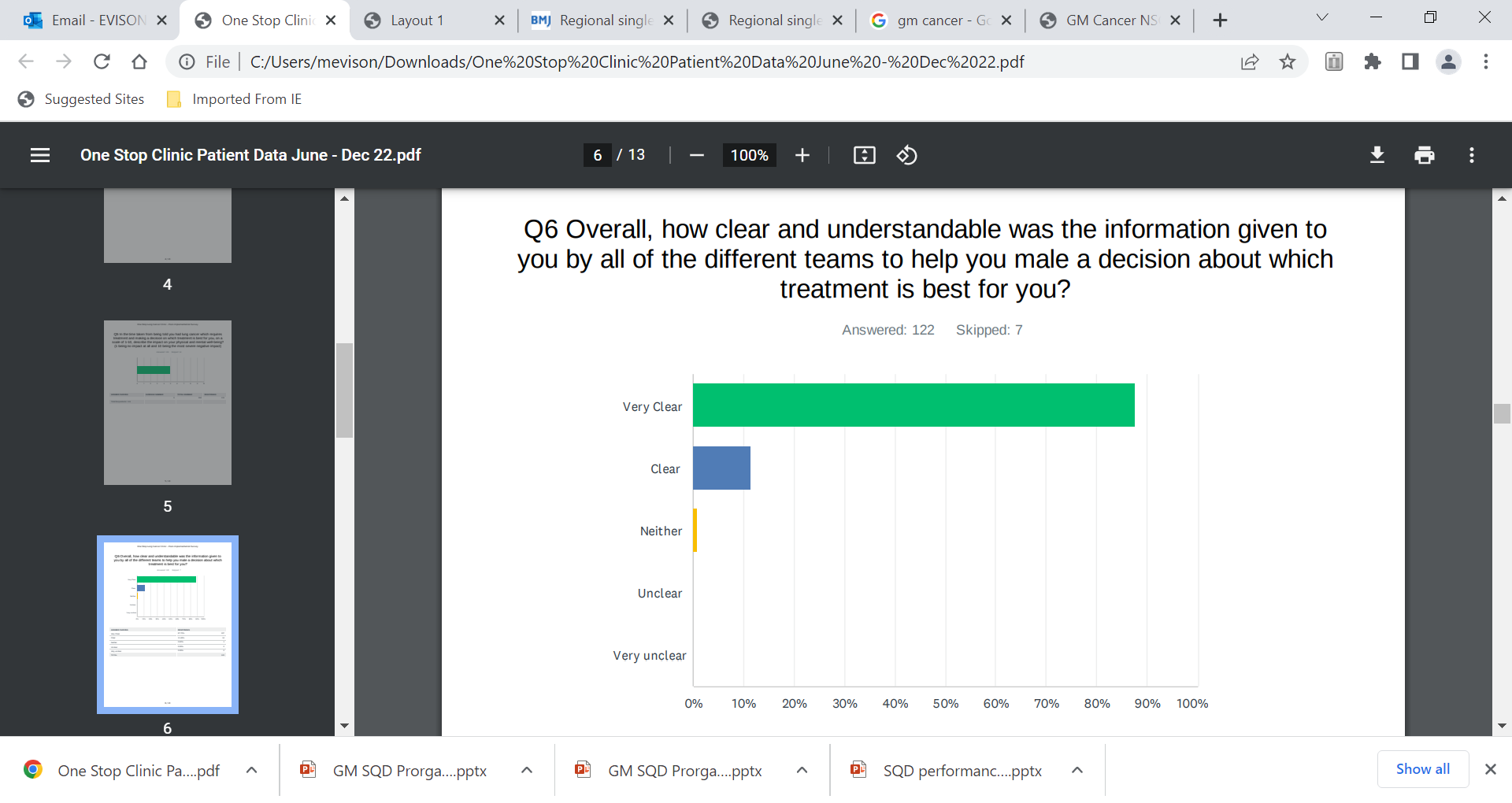 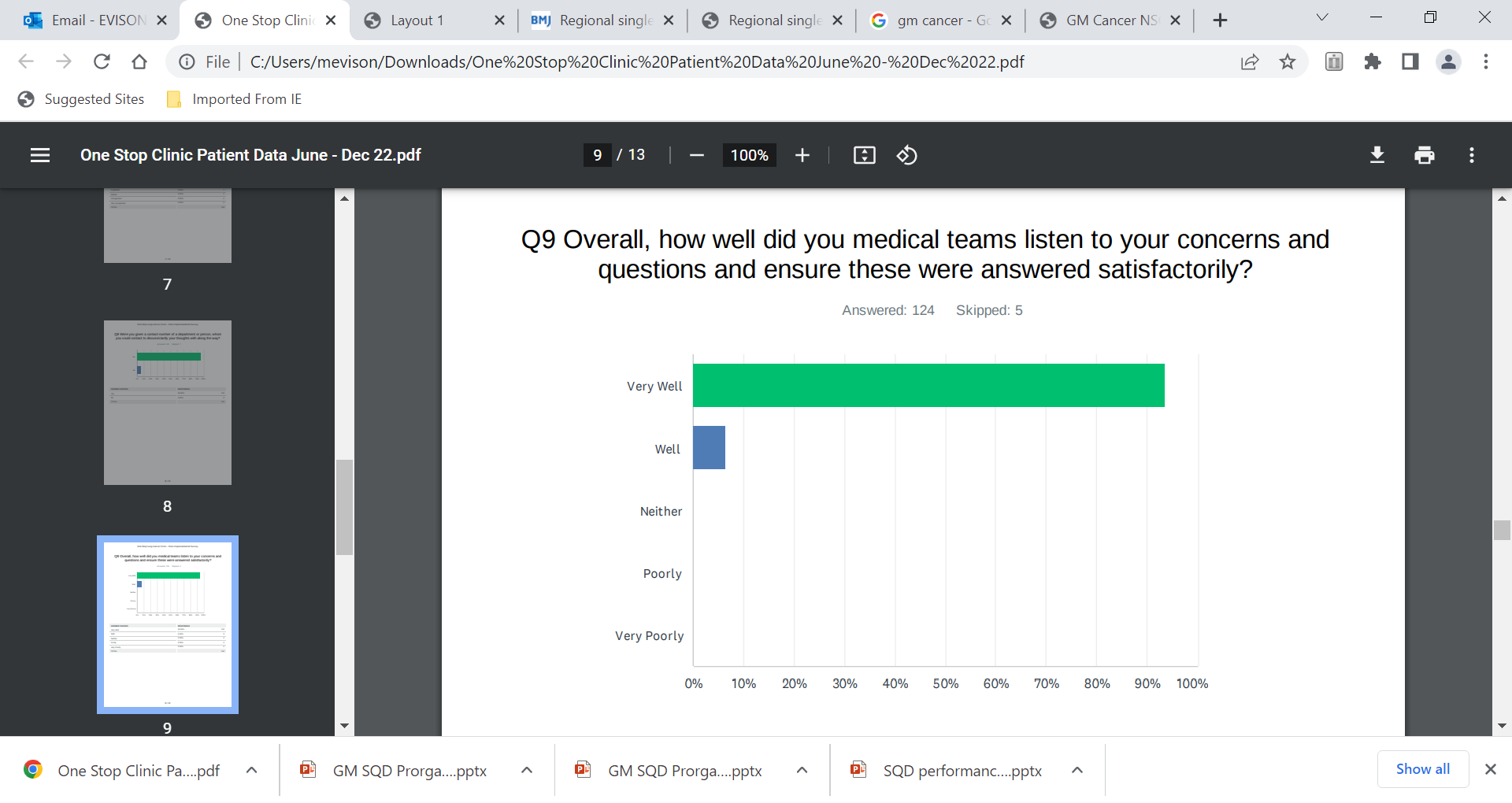 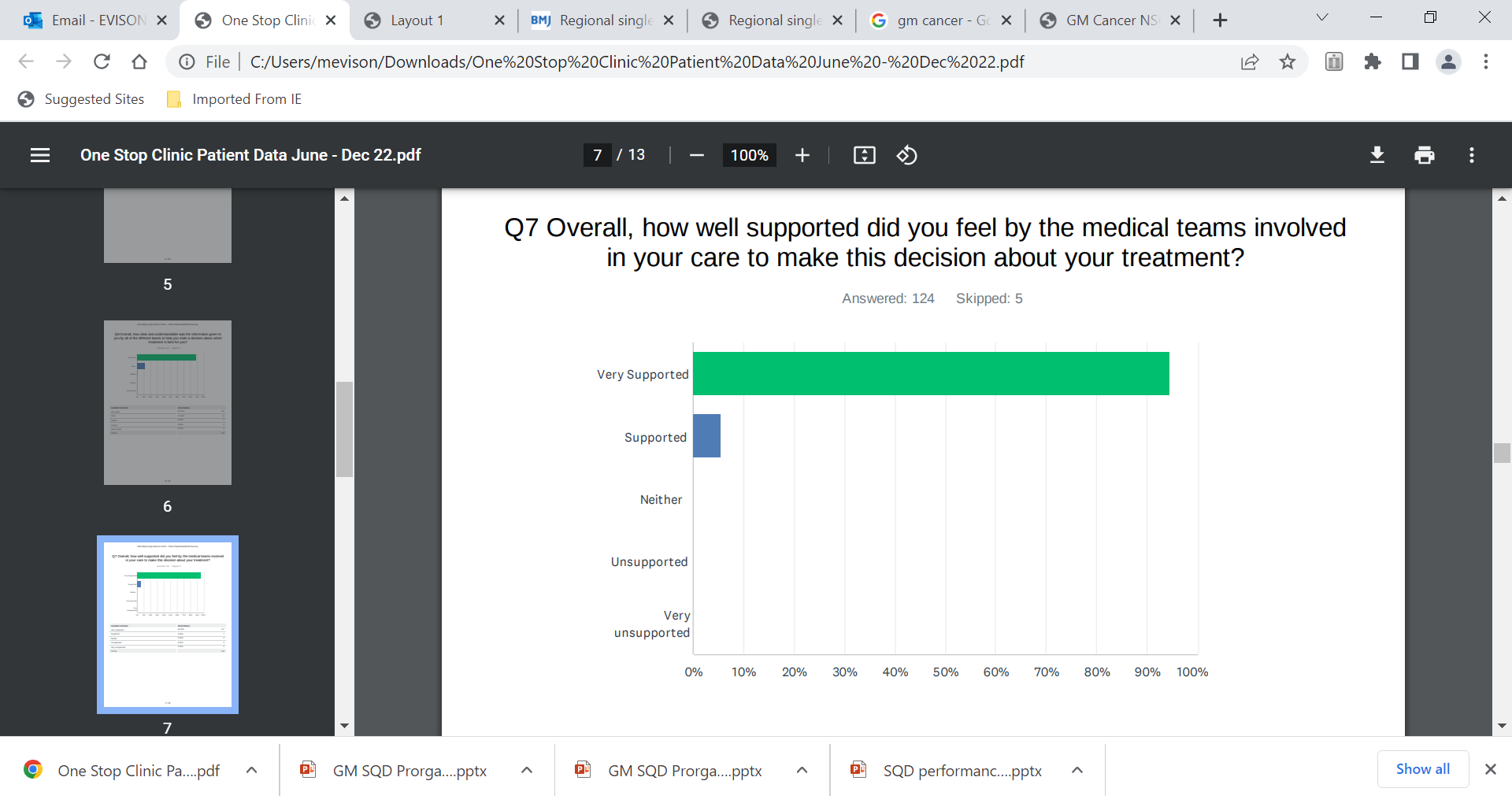 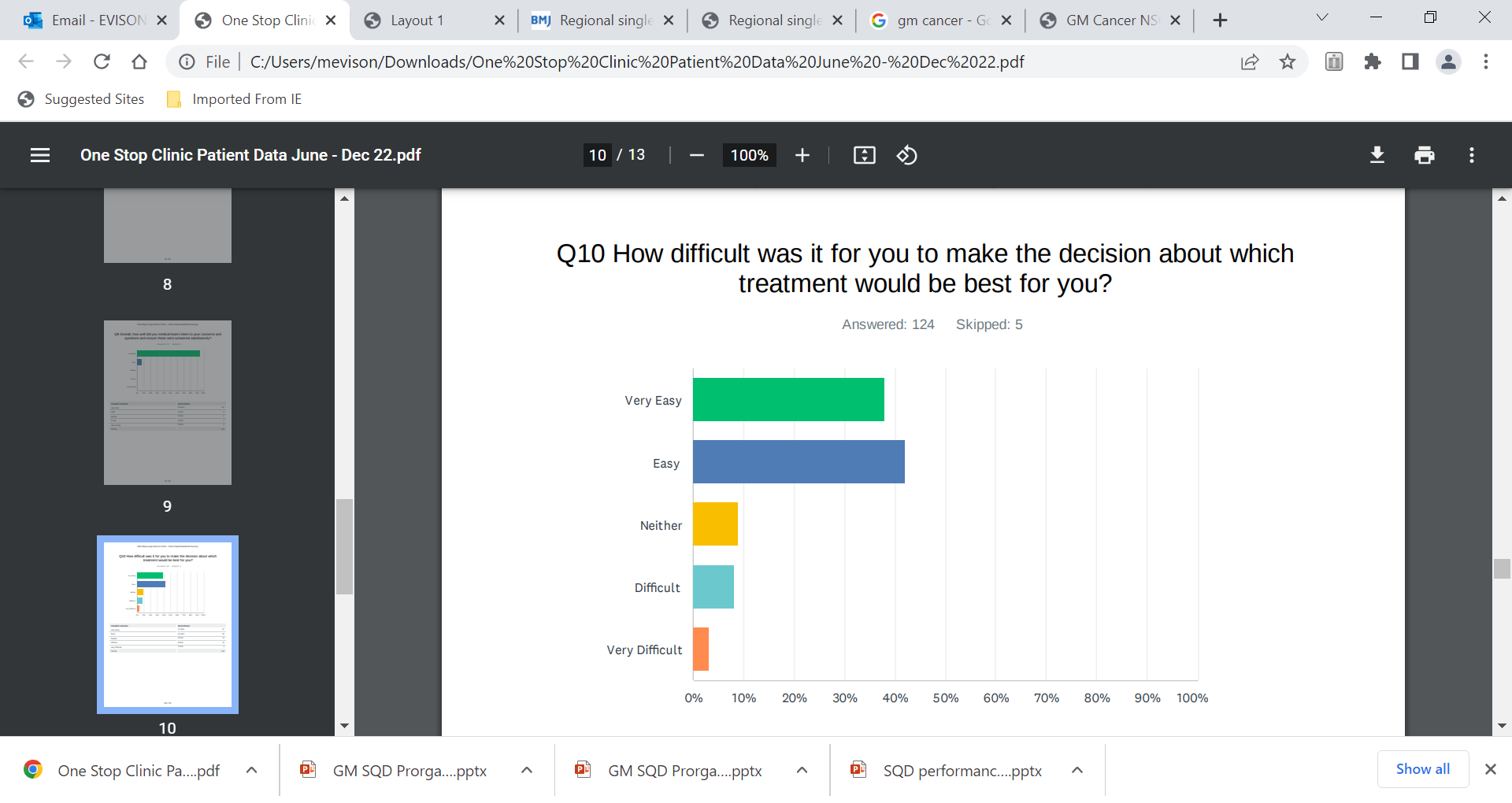 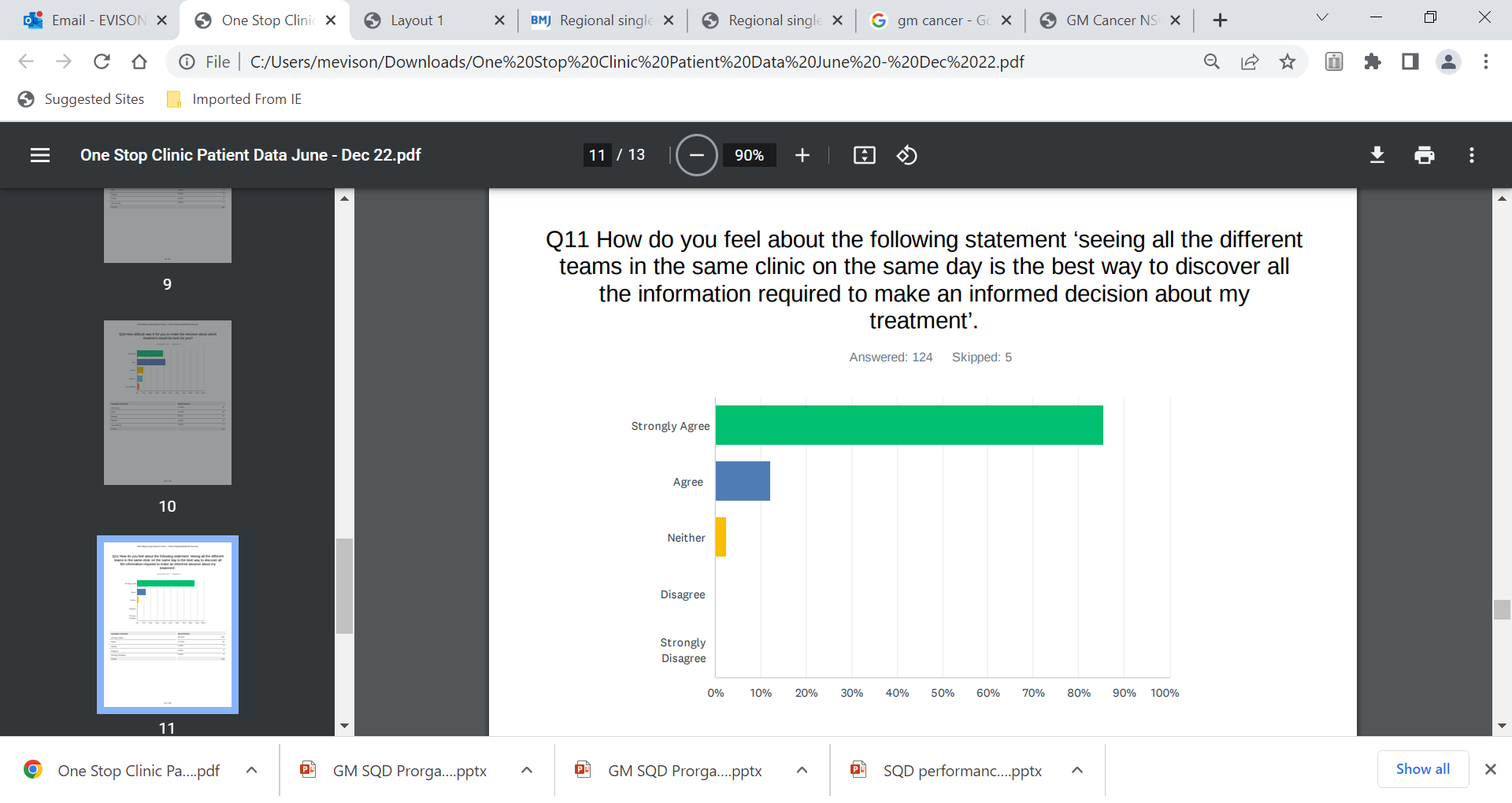 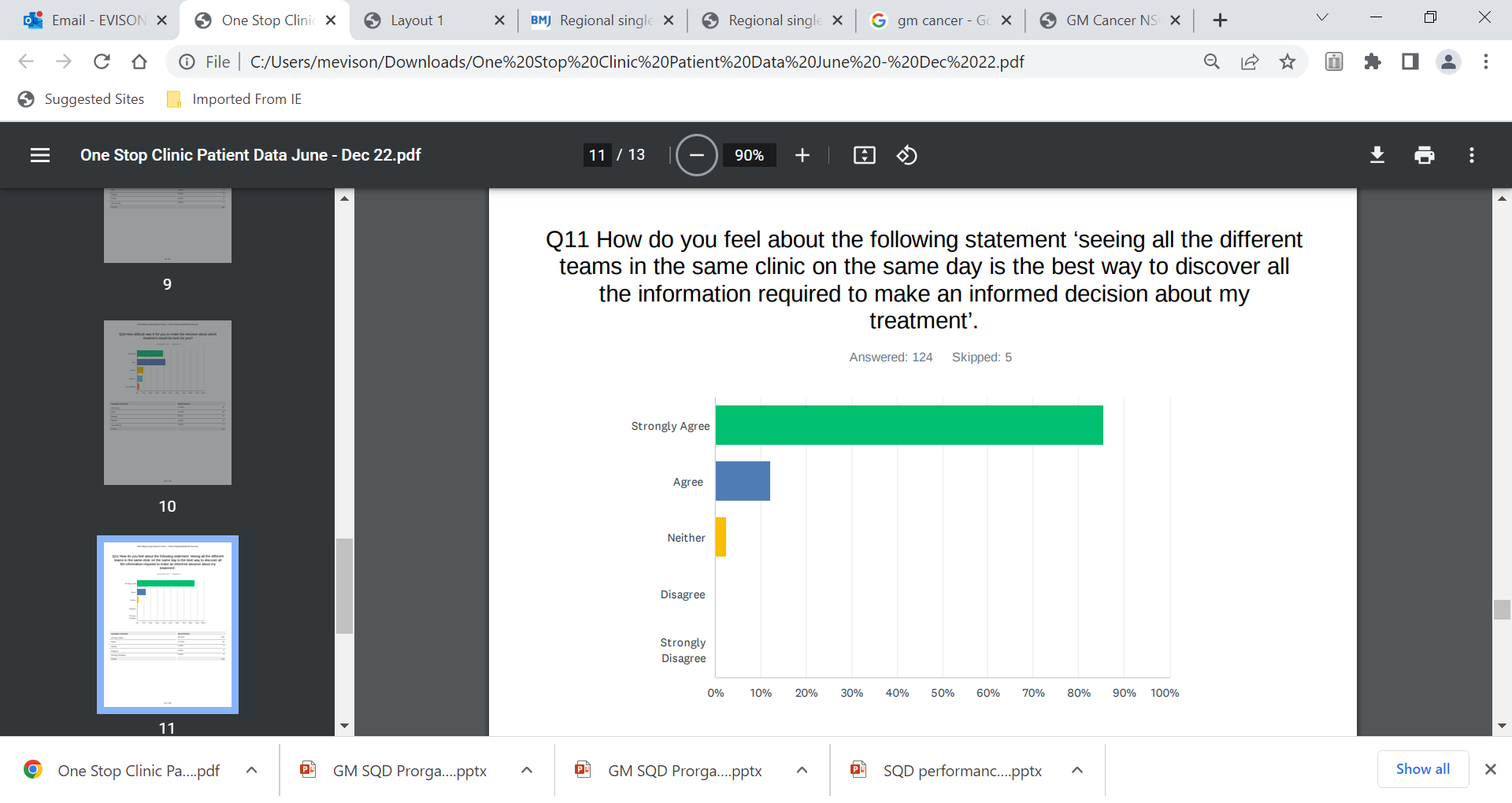 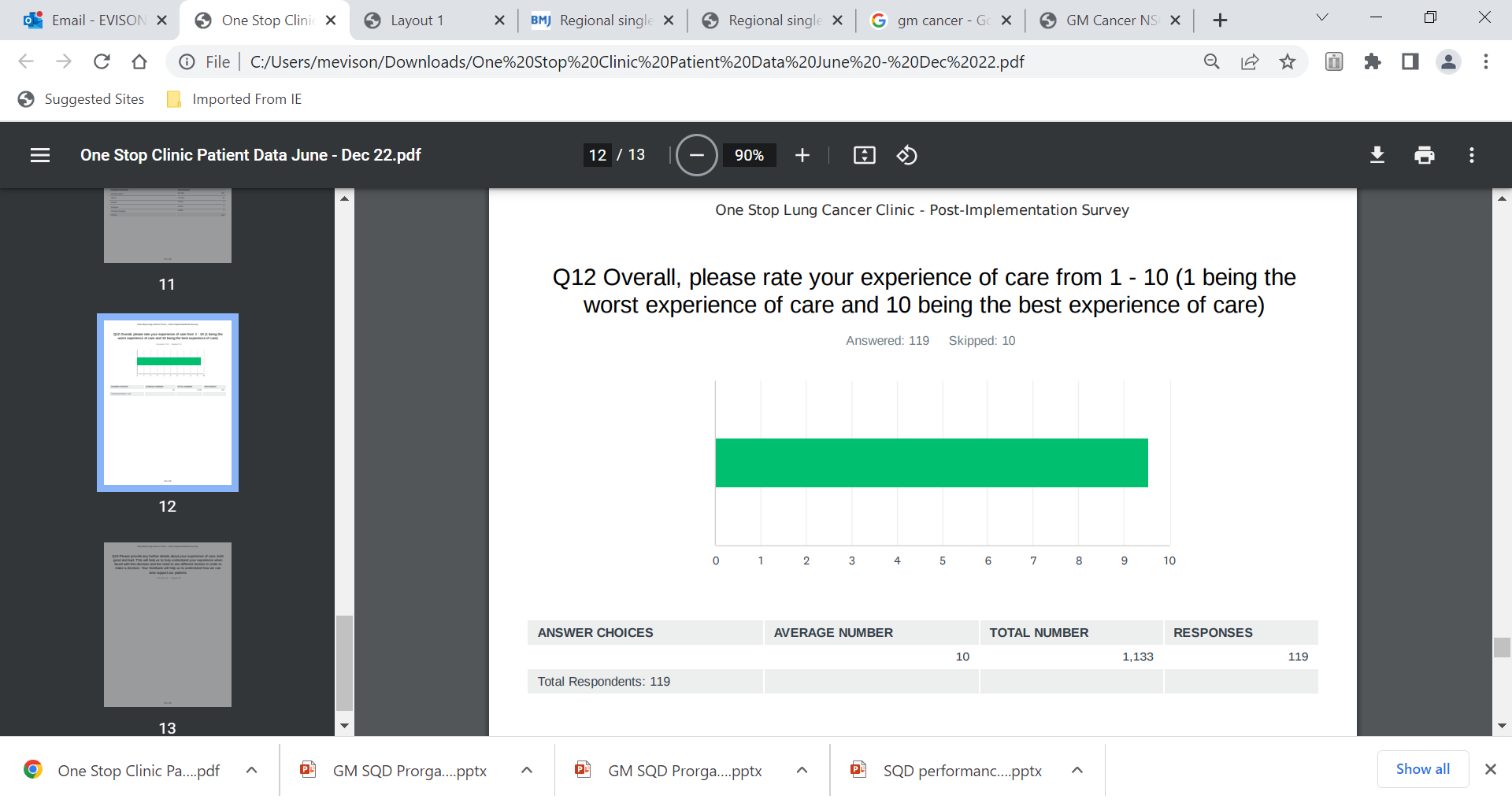 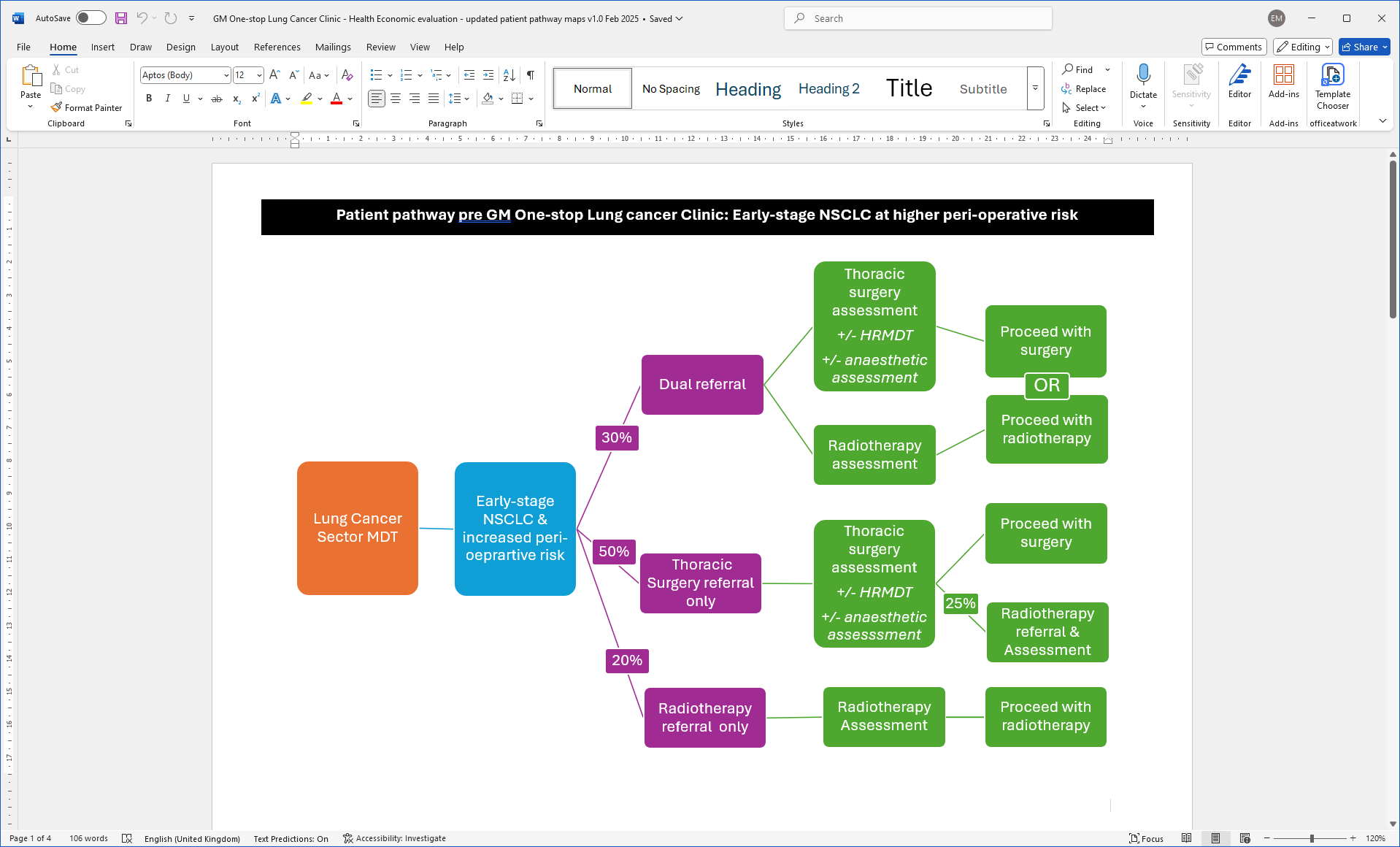 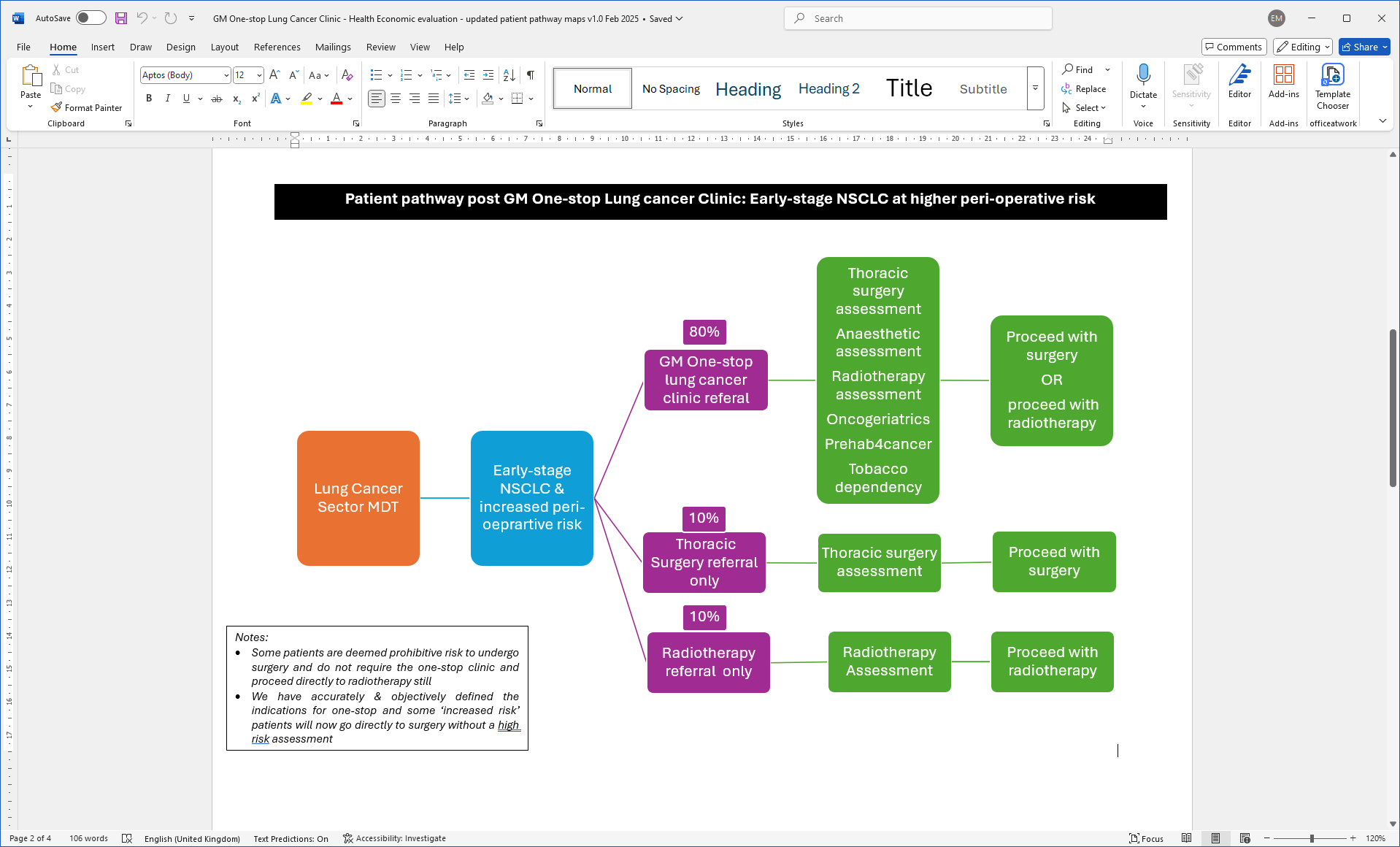 Health economic analysis 

Partnered with AstraZeneca to deliver a comprehensive cost evaluation
Phase 1: Robust pathway cost comparison analysis (in submission)
IG completed to generate access to GMs SDE (secure data environment) – first non-research access in England
Phase 2: Full health economics assessment including wider health determinants
Pathway cost comparison per patient
Table provides the cost per patient for cohort 1 (higher-risk patients with early-stage lung cancer) pre- and post-implementation of the OSLCC pathway. 
Post-implementation, the cost for a cohort 1 patient decreased by 9.5%
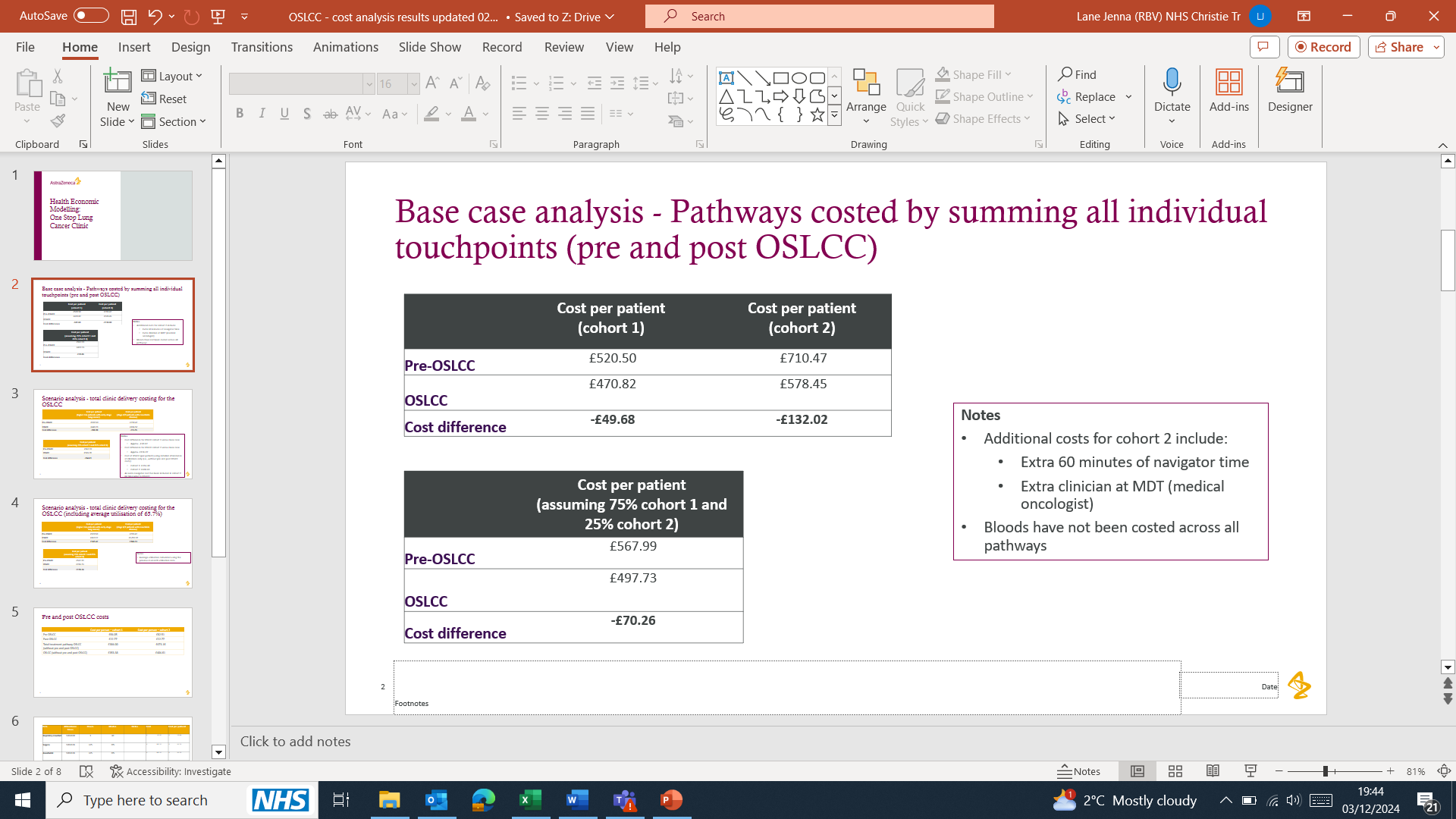 The GM One Stop Lung Cancer Clinic Evolution
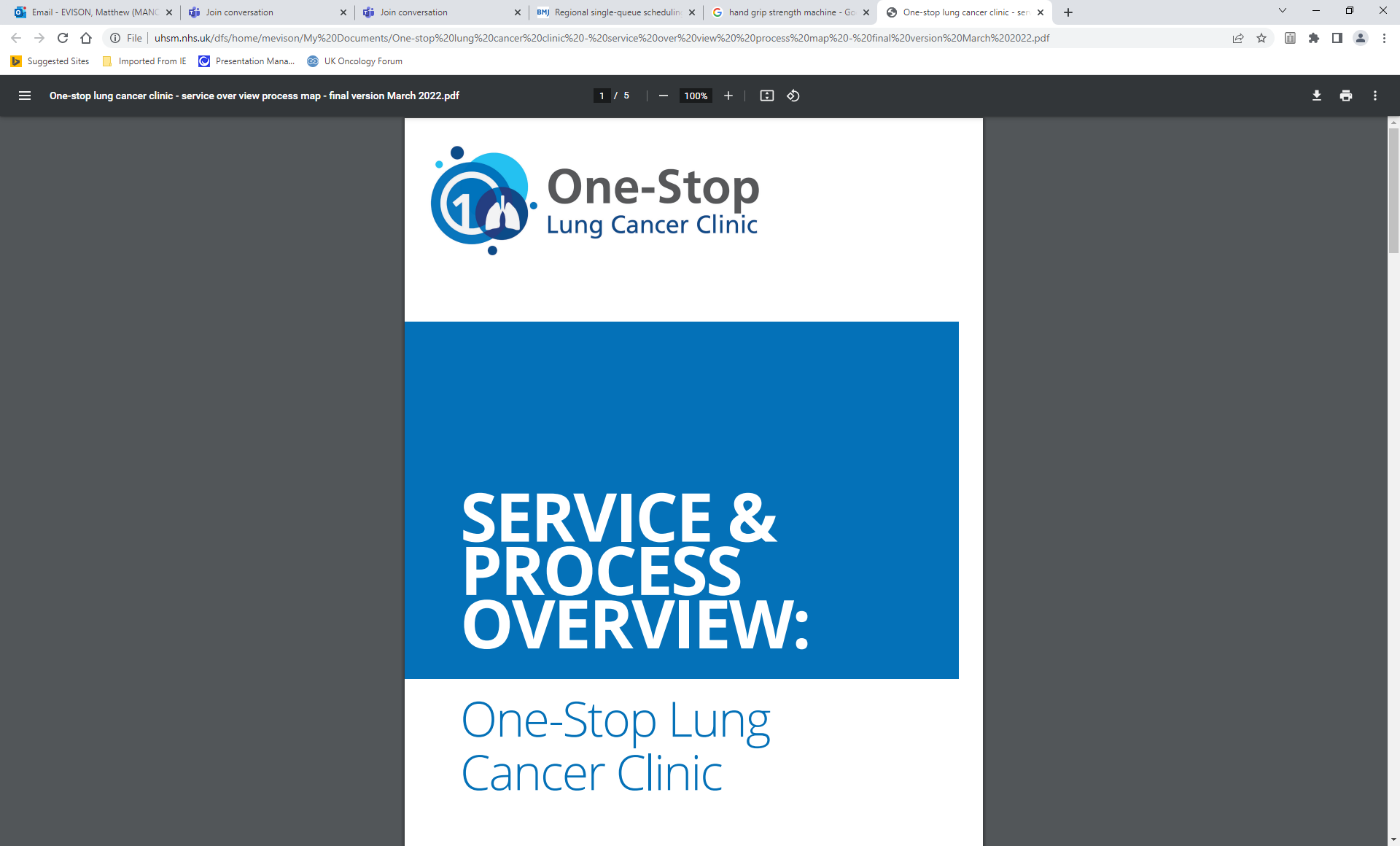 How do you deliver rapid & effective multimodality treatment services?
‘Surgical friends meeting’. Day prior to one-stop
GM One-stop lung cancer clinic – curative intent multimodality treatment
Launch November 2023

132 referrals to date

78% make a decision on the day
 
88% commencing neoadjuvant treatment have completed surgery
GM Cancer Alliance Structure - UK
Programme Boards
Pathway Boards
Health Inequalities
Neuro-Oncology 
Head and Neck
Breast
Lung
Hepato-Pancreato-Biliary 
Colorectal
Sarcoma
Urology
Haemato-oncology
Gynaecology
Oesophago-gastric /Upper-GI 
Skin
Acute Oncology
Joint Planning & Delivery Committee
Early Diagnosis
GM Cancer Programme Assurance Group (PAG)
Workforce & Education
GM Cancer Board
Provider Federation Board
NHSE
GM ICB
GM Cancer Strategy and System Risk Assurance Group (SSRAG)
Personalised Care
Faster Diagnosis, Operational Improvement and Treatment Variation
Digital and Innovation
Targeted Lung Health Check
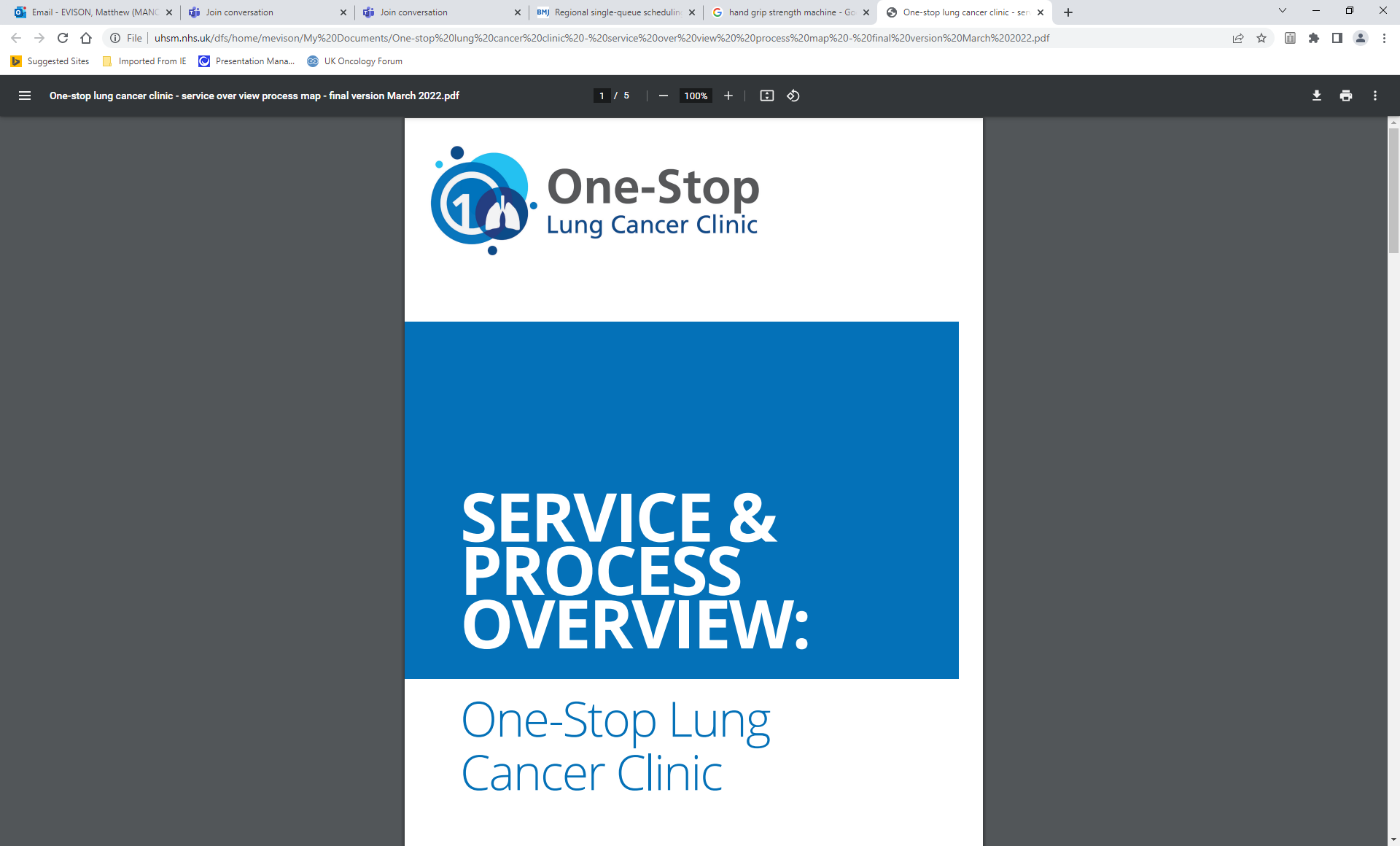 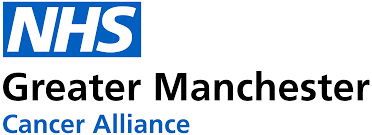 The GM One Stop Lung Cancer Clinic
Conclusions
Successful delivery of complex cancer care in a supportive environment
True multi-disciplinary & patient centred working 
Clear evidence of substantial pathway improvement 
Clear evidence of provision of comprehensive optimisation 
A 10% increase in 1-year survival despite more functionally/physiologically impaired patient cohort
Important themes of success:
Addressing inequalities: Provide transport, information (all languages/easy-read)
Strong leadership & project management within the cancer alliance 
Robust governance processes within the cancer alliance  
A scale-able and transferable across multiple cancer pathways
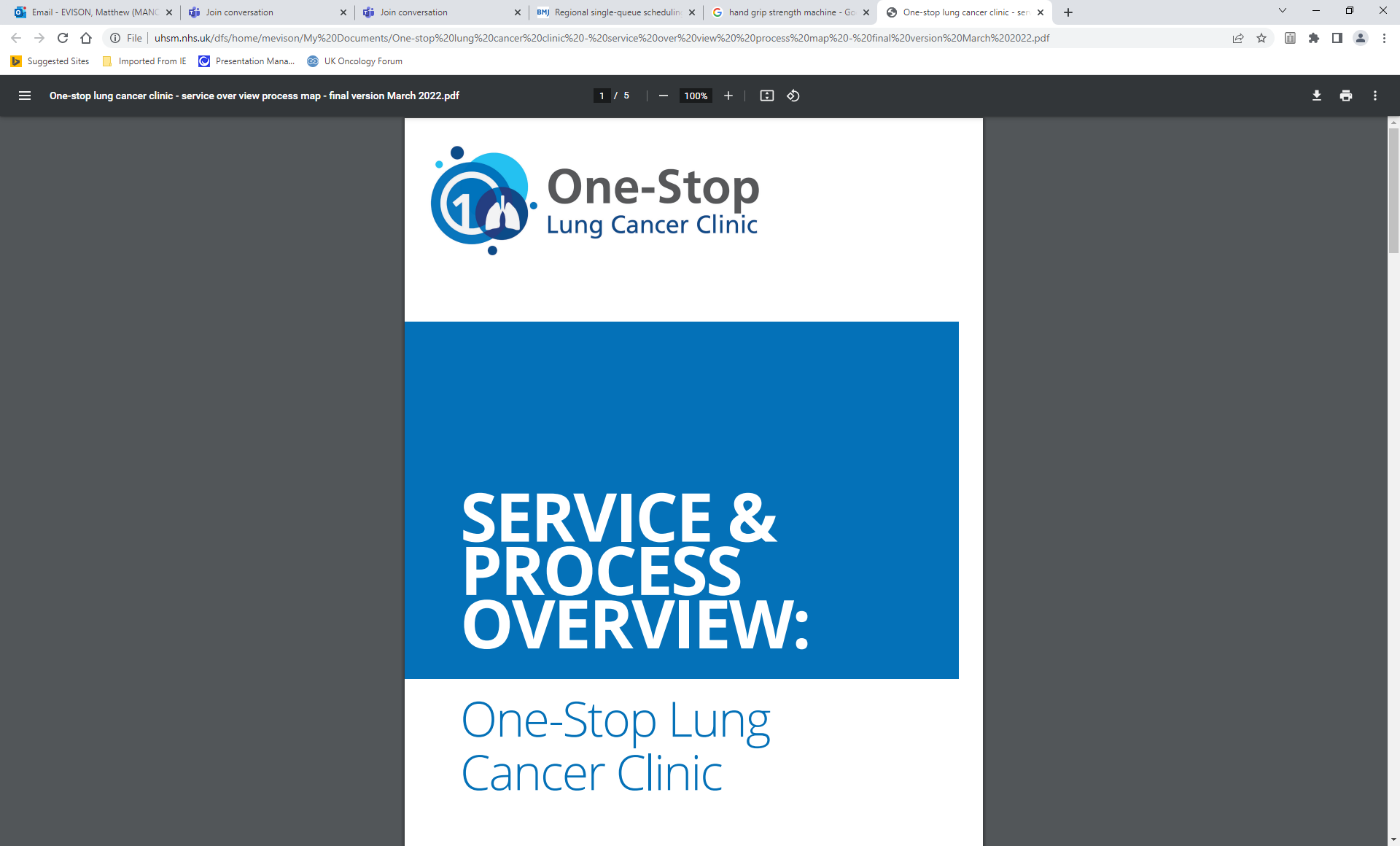 Roll Out
GM OG CTOC – go live 01 May 25
GM HPB – scoping phase
GM Pelvic Prostate – scoping phase
GM H&N – scoping phase (to enhance an existing service)
Acknowledgements
Sarah Lyons: Programme manager, One-stop lung cancer clinic 

Dr Jon Chung, Dr Kavita Sivabalah, Dr Patrick Goodley, Jenna Lane: Data analysis for One Stop Lung Cancer Clinic Evaluation
Clinical Oncology
David Woolf
Neil Bayman
Kathryn Banfill
Jenny King
Claire Barker
Thoracic Surgery 
Felice Granato
Kandadai Rammohan
Annabel Sharkey
Vijay Joshi
Eustace Fontaine
Som Ghanti
Chest Physicians
Nicola Sinnott
Phil Crosbie
Richard Booton
Haval Balata
Chris Craig
Nursing & CNS
Kath Hewitt
Siobhan Keegan
Karen Peplow
Julie Watts
Oncogeriatrics
Cassandra Ng
Prehab4cancer: Kirsty Rowlinson-Groves, Jack Murphy
CURE: Helen Huddart
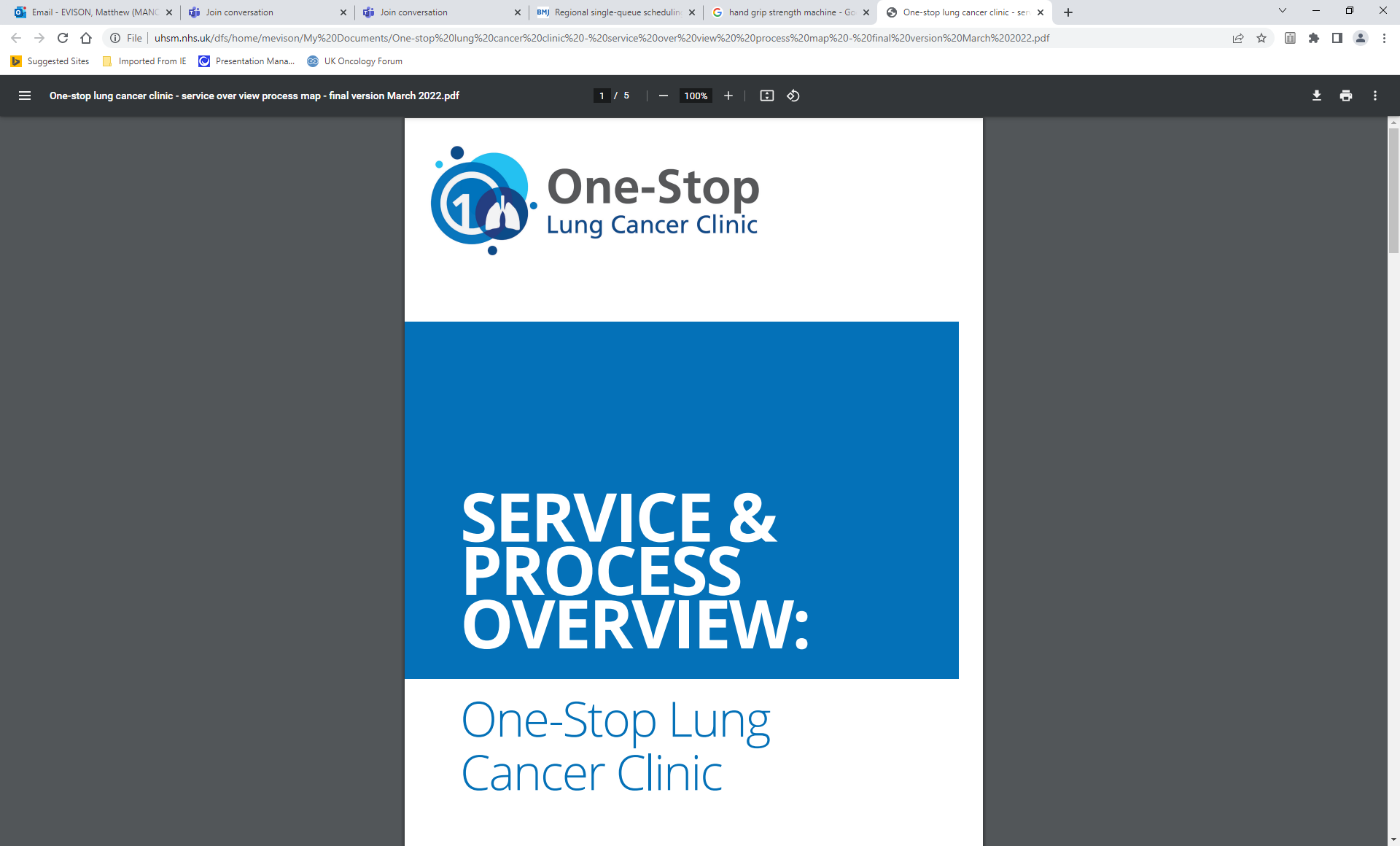 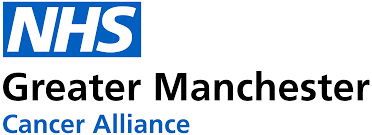 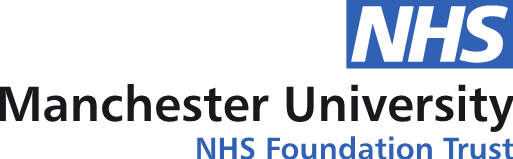 Questions & Discussion
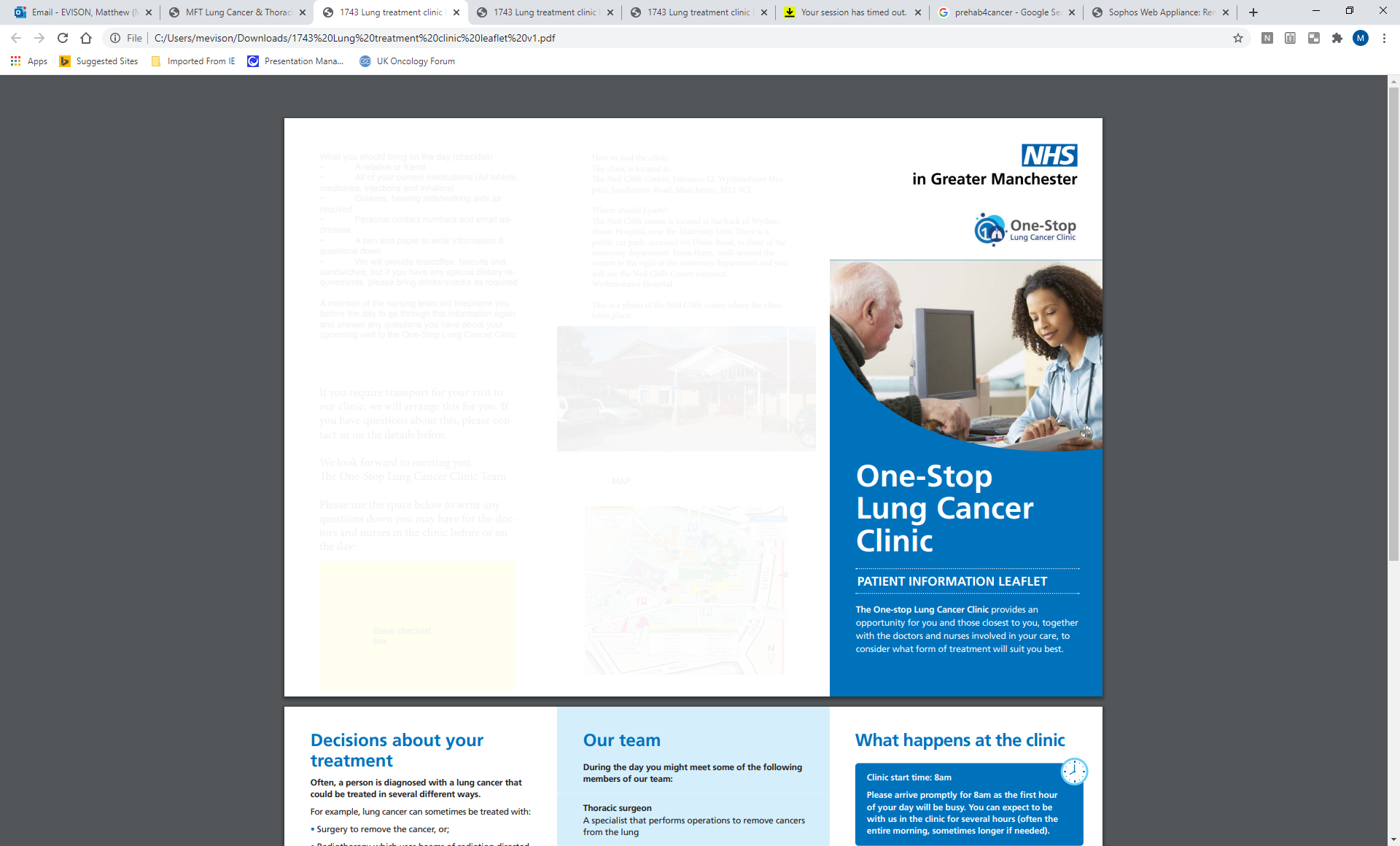 https://gmcancer.org.uk/lungclinic
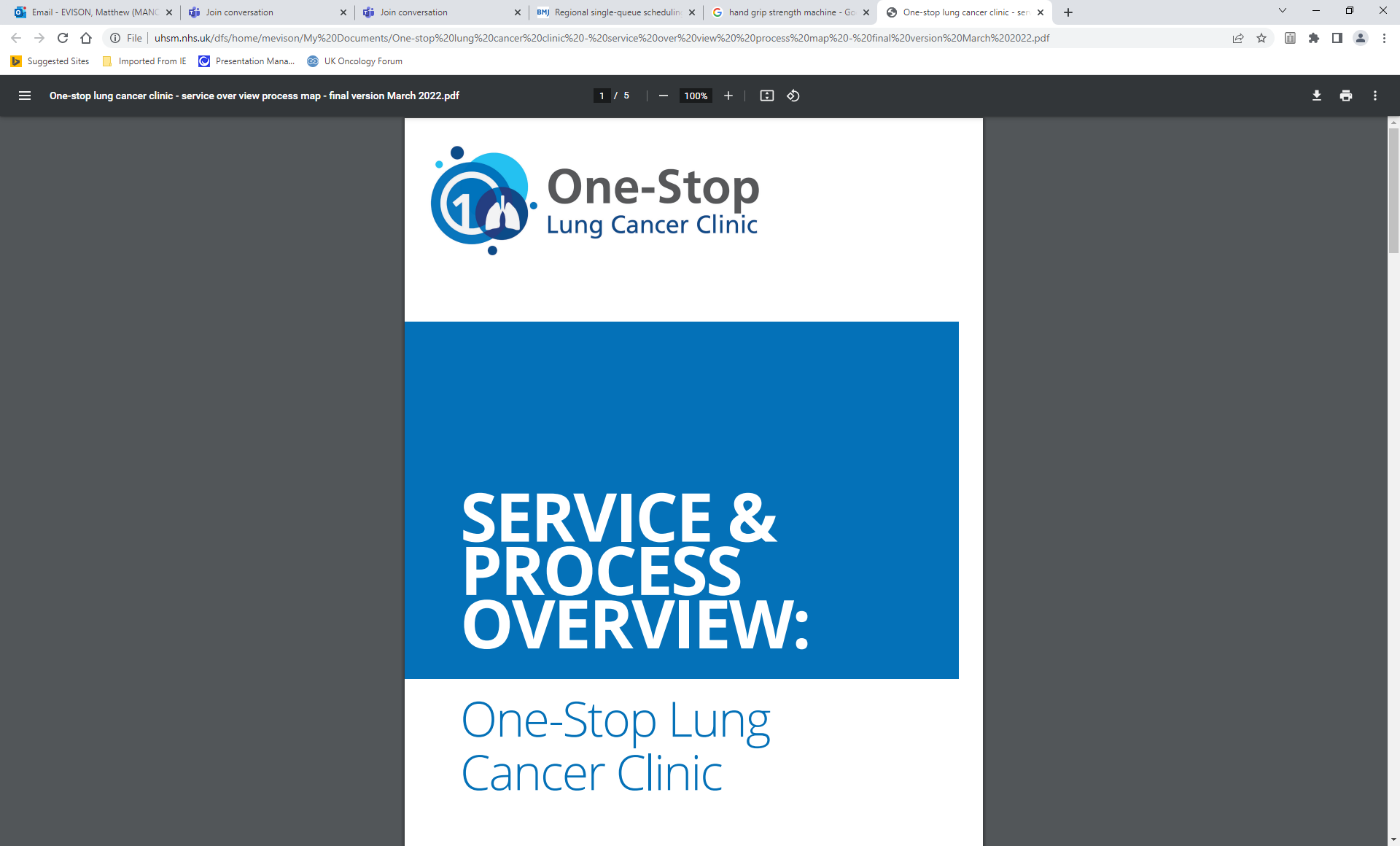